Η ΣΠΑΡΤΗ
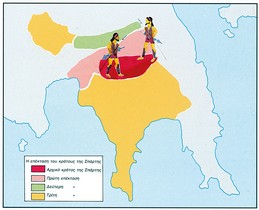 Ίδρυση της Σπάρτης
Ποιο ελληνικό φύλο; Οι Δωριείς
Πού; Στα νότια της Πελοποννήσου καταλαμβάνουν τη Λακωνική χερσόνησο(=Λακεδαίμονα) και ιδρύουν ένα ισχυρό κράτος με κέντρο τη Σπάρτη
Ίδρυση της Σπάρτης
Με ποιους συγκρούονται; 
1.Με τους Μεσσήνιους τους οποίους υπέταξαν μετά από μακροχρόνιους πολέμους (8ος-7ος αι π.Χ.) 
2.Με τους κατοίκους του Άργους
Μετά από αυτούς τους πολέμους η ζωή στη Σπάρτη άλλαξε. Το εμπόριο με τις άλλες περιοχές σταμάτησε και οι σχέσεις περιορίστηκαν. Η πόλη της Σπάρτης έγινε εσωστρεφής(=κλείστηκε στον εαυτό της) και πήρε τη μορφή στρατοπέδου. Συνεχώς προετοιμάζονταν για πόλεμο.
ΕΤΟΙΜΟΙ  ΓΙΑ ΤΗ ΜΑΧΗ
Εσωτερική οργάνωση της Σπάρτης
Σπαρτιάτες: είχαν πλήρη δικαιώματα και σε αυτούς μοιράστηκε η γη. Ασχολούνταν με τα πολιτικά θέματα και την πολεμική τέχνη
Περίοικοι: κατοικούσαν σε οικισμούς γύρω από τη Σπάρτη και ασχολούνταν με το εμπόριο. Ήταν ελεύθεροι αλλά δεν είχαν πολιτικά δικαιώματα
Είλωτες: οι παλιοί κάτοικοι της Λακωνίας και της Μεσσηνίας έγιναν δούλοι και υποχρεώνονταν να καλλιεργούν τη γη και να παραδίδουν ένα μέρος της παραγωγής στους ιδιοκτήτες του κτήματος. Οι πολίτες της Σπάρτης πάντα φοβούνταν τους δούλους-είλωτες μήπως επαναστατήσουν.
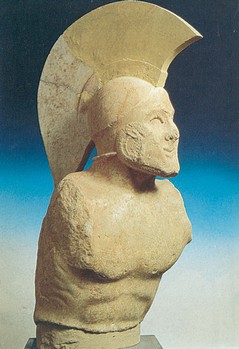 Σπαρτιάτης πολεμιστής (480 π.Χ.), ο οποίος πιστεύεται ότι εικονίζει τον Λεωνίδα (Σπάρτη, Αρχαιολογικό Μουσείο).
Το πολίτευμα της Σπάρτης
Οργανώθηκε από τον μεγάλο Σπαρτιάτη νομοθέτη Λυκούργο
Δύο βασιλιάδες: η διπλή βασιλεία εφαρμόστηκε αναγκαστικά λόγω της γέννησης, κάποτε, δίδυμων διαδόχων. Οι βασιλείς είχαν τη θρησκευτική και στρατιωτική αρχηγία αλλά δε διέθεταν πολλές αρμοδιότητες
Πέντε έφοροι: ήταν υπεύθυνοι για την άμυνα και τις εξωτερικές σχέσεις του κράτους
Γερουσία: συμβούλιο 28 ατόμων ηλικίας άνω των 60 ετών με αρμοδιότητα να προετοιμάζουν τα θέματα που υποβάλλονταν για έγκριση στην Απέλλα
Απέλλα: η συνέλευση του λαού όπου συμμετείχαν όσοι Σπαρτιάτες είχαν συμπληρώσει το 30ο έτος της ηλικίας τους
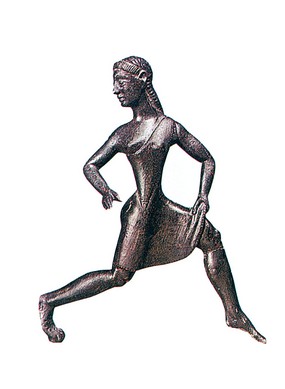 Χάλκινο αγαλμάτιο πουπαριστάνει Σπαρτιάτισσααθλήτρια (Λονδίνο, Βρετανικό Μουσείο).
Η εκπαίδευση στη Σπάρτη
Από την ηλικία των επτά ετών η πόλη αναλάμβανε τα παιδιά
Ζούσαν όλα μαζί σε ομάδες και μάθαιναν να υπομένουν τη σκληρή ζωή και τις κακουχίες
Διδάσκονταν γραφή, ανάγνωση, μουσική  και χορό.
Όμοια με τα αγόρια εκπαιδεύονταν και τα κορίτσια, τα οποία συμμετείχαν ελεύθερα σε εκδηλώσεις της πόλης, αποκτούσαν δυνατό σώμα και διέπλαθαν ηθικό χαρακτήρα. Έτσι στο μέλλον θα γίνονταν άξιες μητέρες πολεμιστών
ΤΙ ΑΠΑΝΤΗΣΕ Η ΓΟΡΓΩ
Αλλά και τα σώματα των γυναικών έπρεπε να καταπονηθούν με το τρέξιμο, την πάλη, τη ρίψη δίσκων και ακοντίων, έτσι που να γεννιούνται παιδιά από γερά σώματα...
 Λένε μάλιστα ότι η Γοργώ, η γυναίκα του Λεωνίδα, όταν κάποια ξένη της είπε: «Μονάχα στη Σπάρτη εσείς οι γυναίκες εξουσιάζετε τους άνδρες», εκείνη της απάντησε: «Γιατί εμείς γεννάμε άνδρες».
Πλούταρχος, Λυκούργος 14.
Η ζωή στη Σπάρτη
Η ζωή συνεχιζόταν σύμφωνα με τις αυστηρές παραδόσεις και την πατροπαράδοτη λιτότητα για πολλούς αιώνες χωρίς αλλαγές
Οι Σπαρτιάτες ήταν ανδρείοι και υπερήφανοι και έγιναν  μοναδικά πρότυπα γενναιότητας
Η ΖΩΗ ΣΤΗ ΣΠΑΡΤΗ
Η Σπάρτη λοιπόν ήταν ένα στρατόπεδο, όπου ύψιστο αντικειμενικό σκοπό της ζωής του είχε ο καθένας, να είναι σε κάθε στιγμή έτοιμος να πολεμήσει με τη μεγαλύτερη αποτελεσματικότητα για την πόλη του. Ο σκοπός κάθε νόμου, ο έσχατος λόγος όλου του συστήματος κοινωνικής διατάξεως ήταν να διαμορφώσει καλούς στρατιώτες. Η χλιδή στην ιδιωτική ζωή απαγορευόταν αυστηρά˙ η σπαρτιατική λιτότητα έγινε παροιμιώδης. Ο επιμέρους άνθρωπος, απορροφημένος ολότελα μέσα στο κράτος, δεν είχε καθόλου δική του ατομική ζωή˙ δεν είχε να λύσει προβλήματα της δικής του ανθρώπινης υπάρξεως. Η Σπάρτη δεν ήταν τόπος για διανοουμένους ή φίλους της θεωρίας˙ το χρέος όλο του ανθρώπου και το υπέρτατο ιδεώδες της ζωής του Σπαρτιάτη περιέχονταν μέσα στους νόμους της πόλης του.
J.B. Bury-Russell Meiggs, Ιστορία της Αρχαίας Ελλάδος, Εκδ. Καρδαμίτσα, Αθήνα 1978, σ. 149
ΕΡΩΤΗΣΕΙΣ
1.Πότε, πού και από ποιους ιδρύθηκε η Σπάρτη;
2.Με ποιους ήρθαν σε σύγκρουση οι Σπαρτιάτες, ποιο ήταν το αποτέλεσμα των συγκρούσεων και πώς επηρεάστηκε η ζωή των Σπαρτιατών;
3.Ποιες ήταν οι κυριότερες κοινωνικές ομάδες στη Σπάρτη;
4.Πώς ήταν οργανωμένο το σπαρτιατικό πολίτευμα και ποιες αρμοδιότητες είχε κάθε πολιυειακός θεσμός;
5.Πώς γινόταν η εκπαίδευση των αγοριών και των κοριτσιών στη Σπάρτη;
6.Πώς κυλούσε η ζωή στη Σπάρτη και ποια ήταν γενικότερα η προσωπικότητα των Σπαρτιατών;